What are the similarities between school learning and university learning?
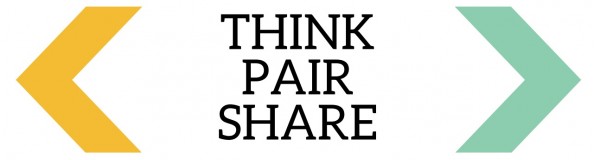 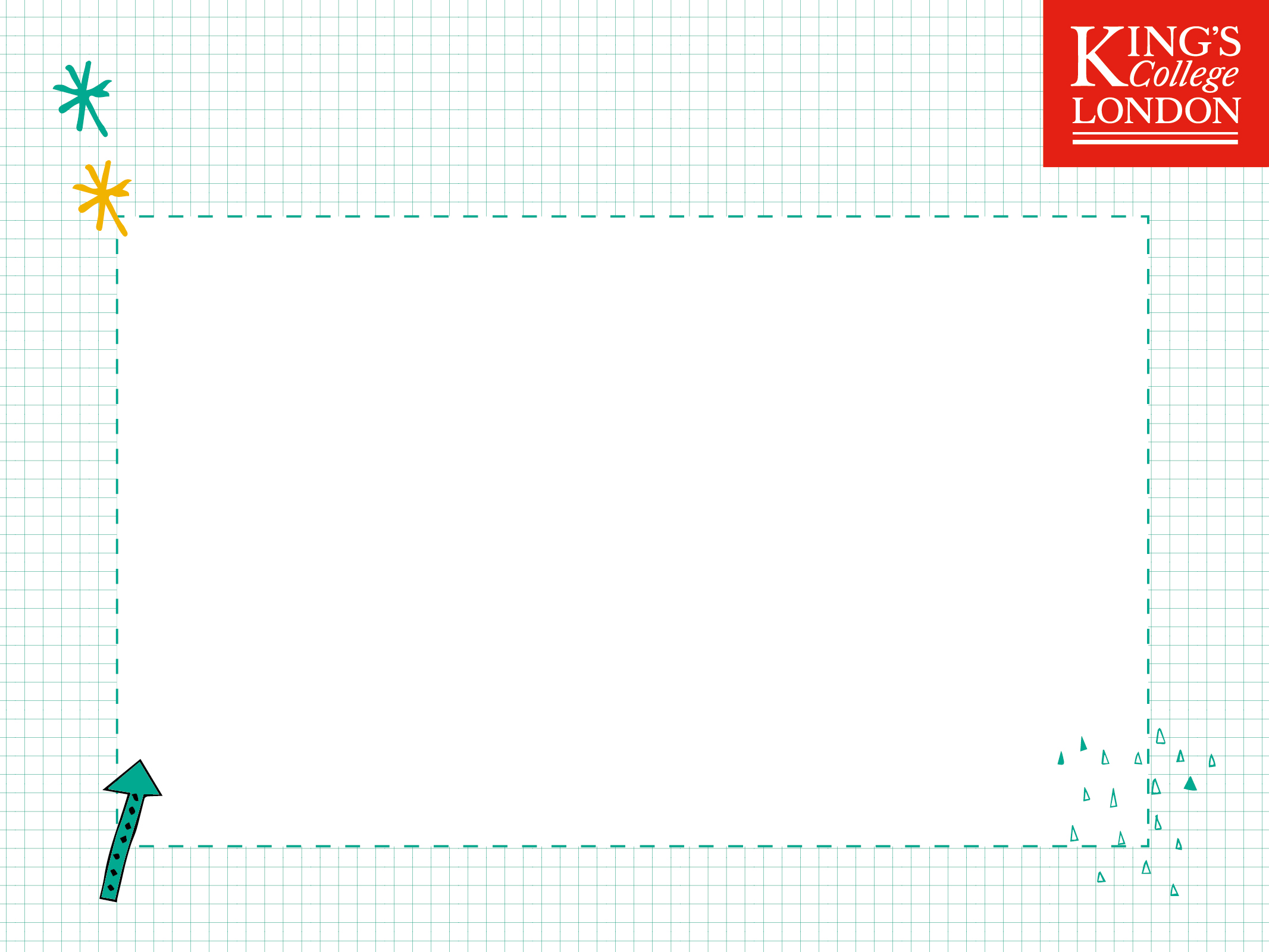 How do university students live?
Objectives
To calculate a weekly student budget
To explain why university study is affordable
To explain how students spend their time
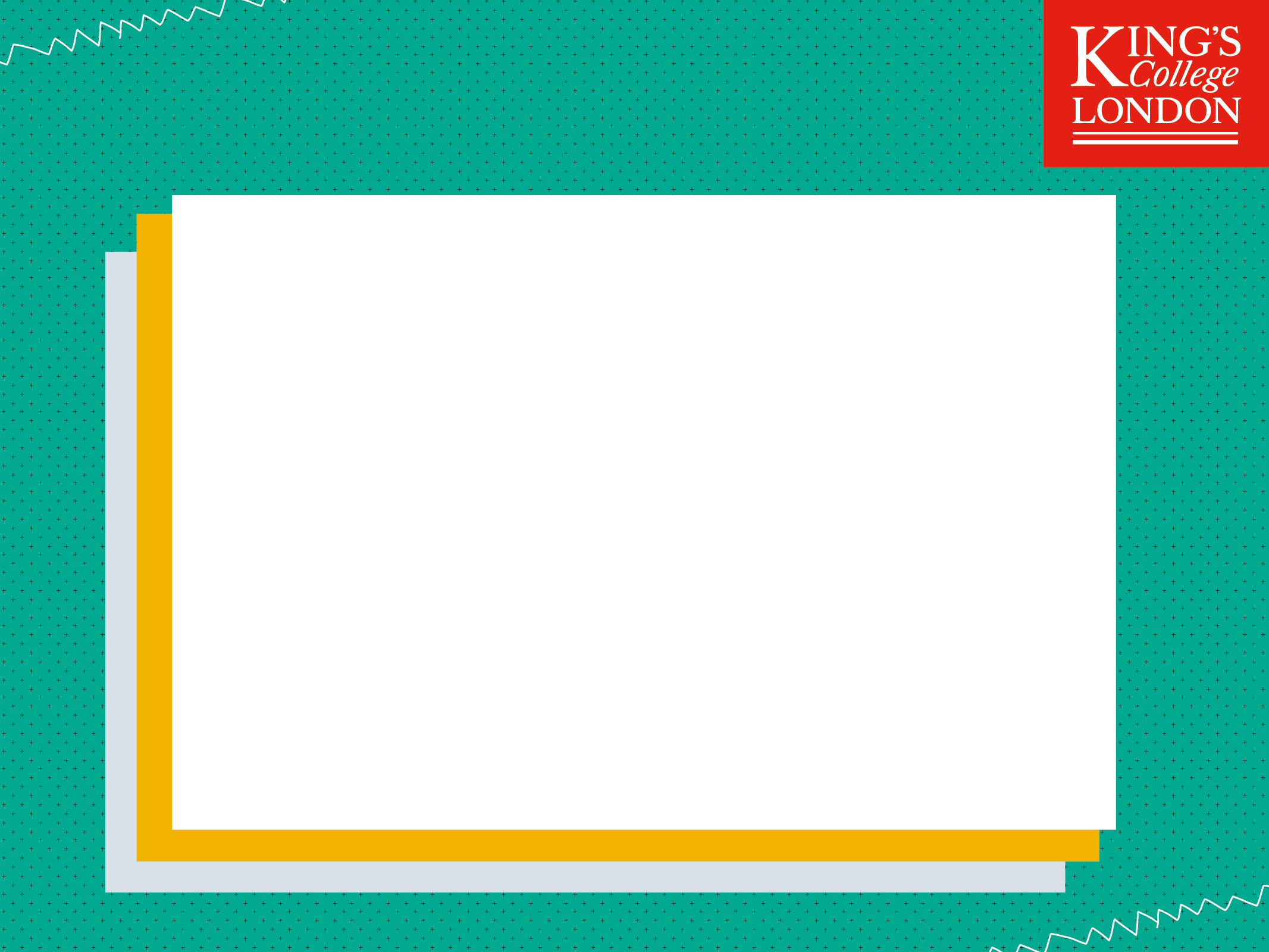 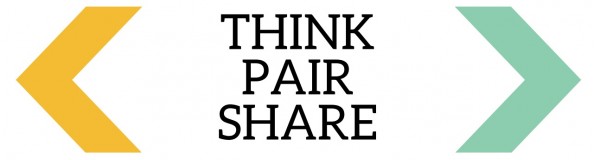 Is university expensive?
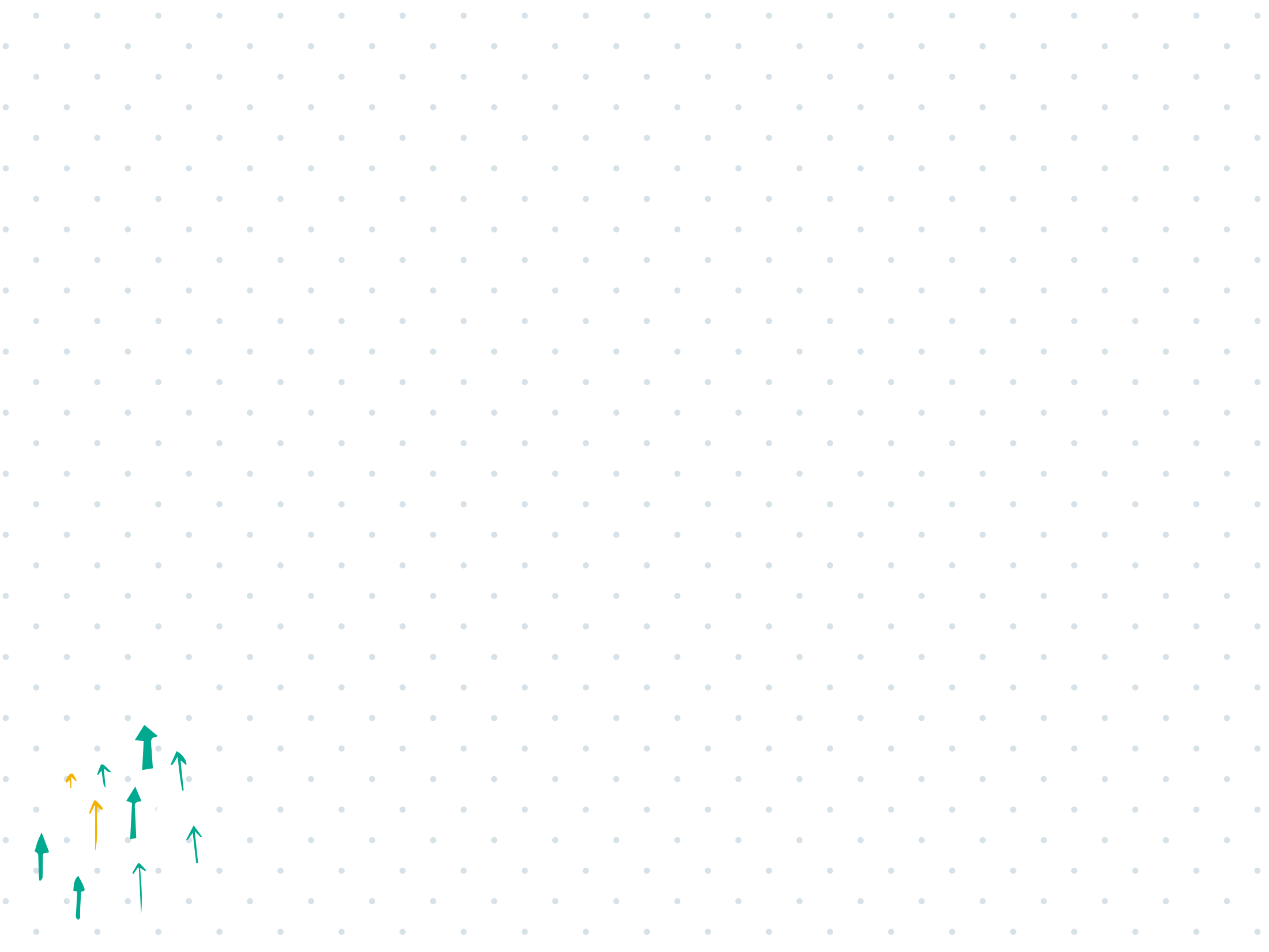 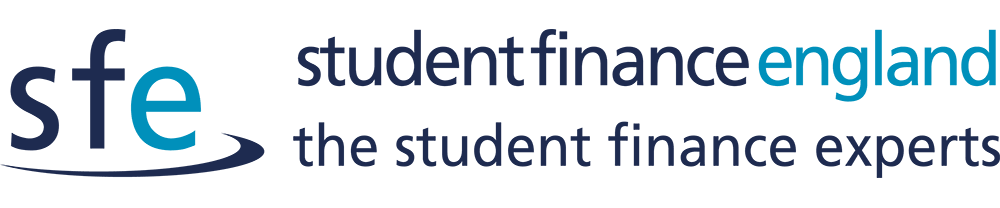 https://www.youtube.com/watch?v=mPpfjKY2QC0
[Speaker Notes: Homework]
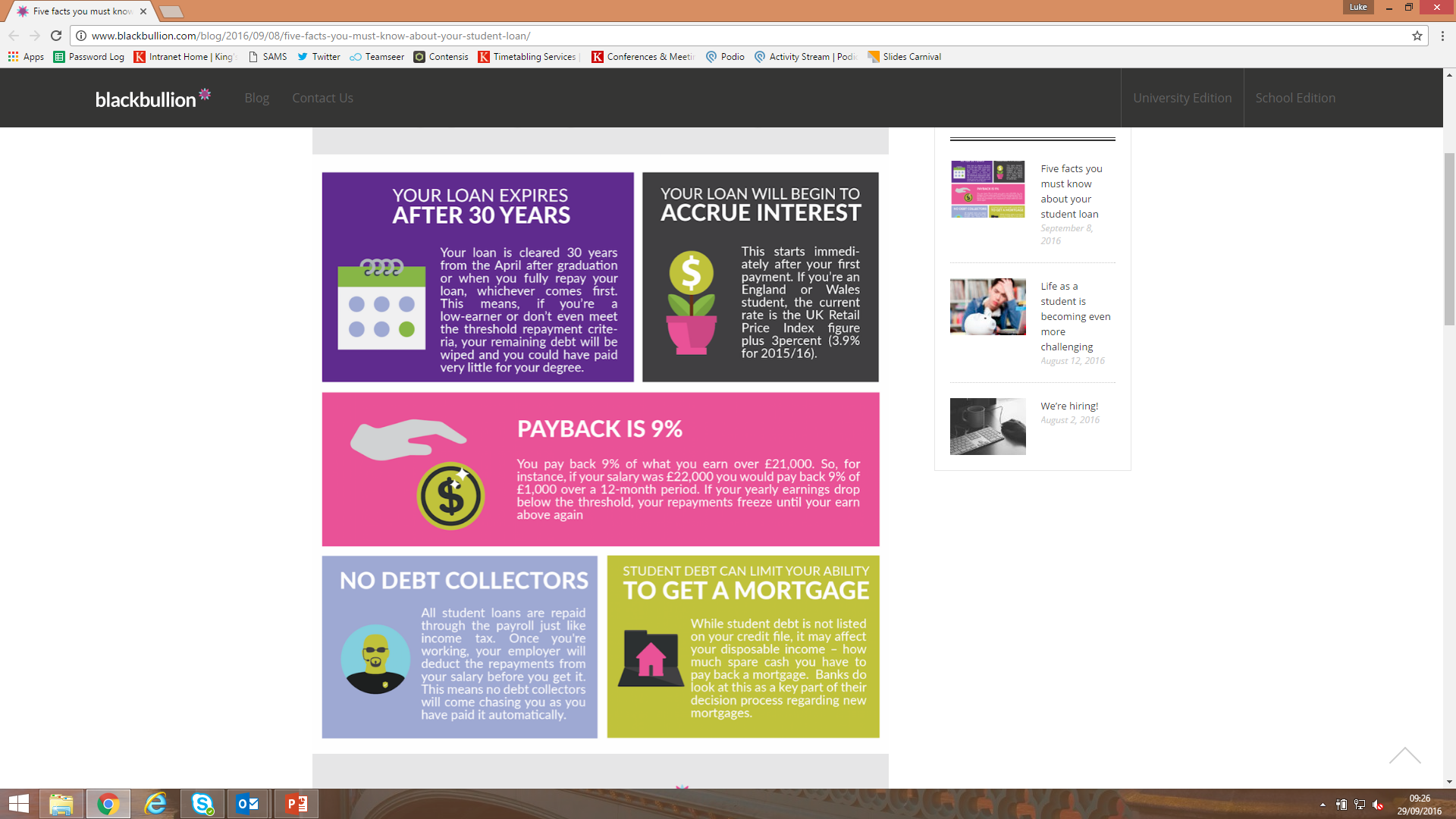 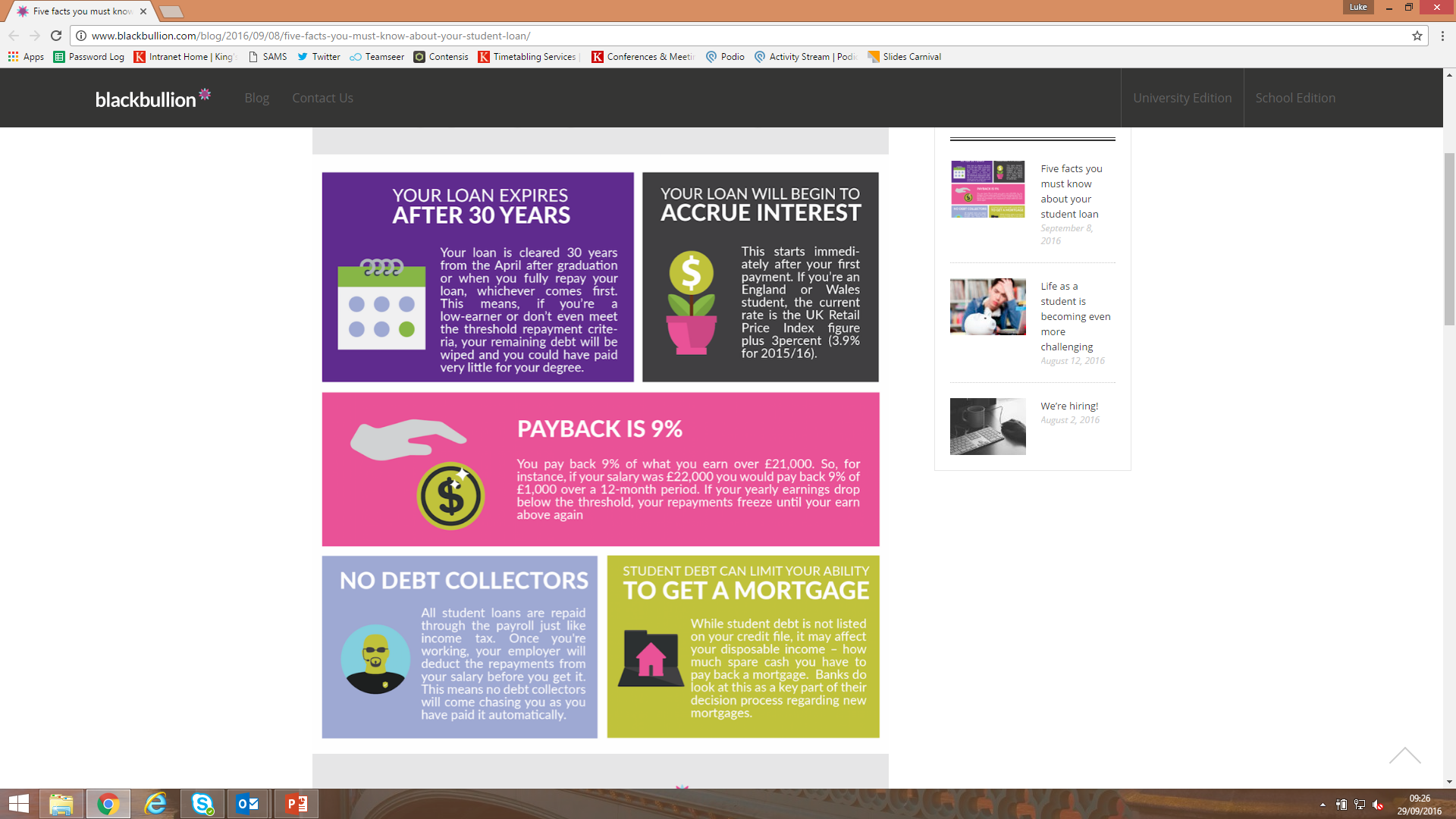 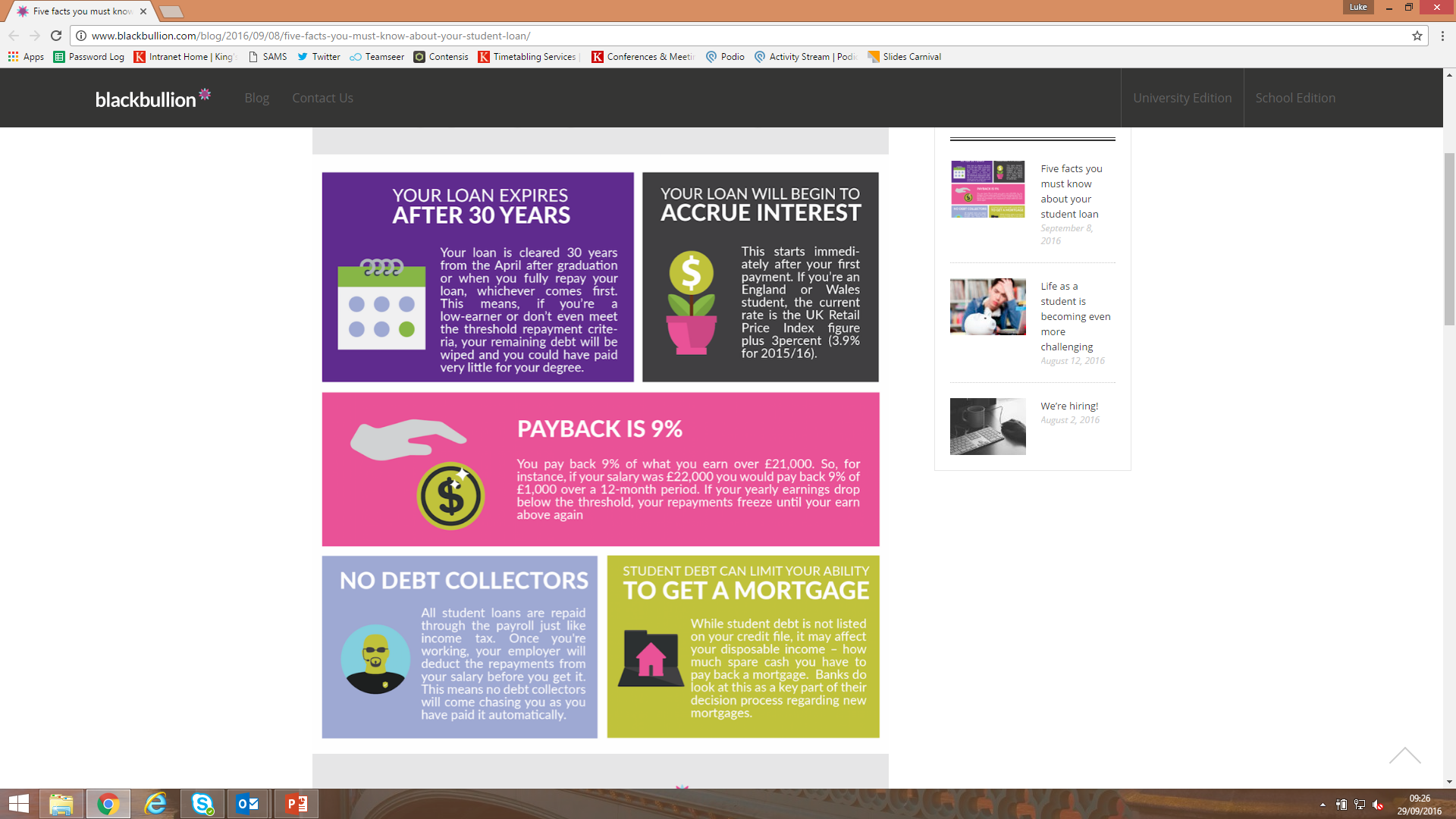 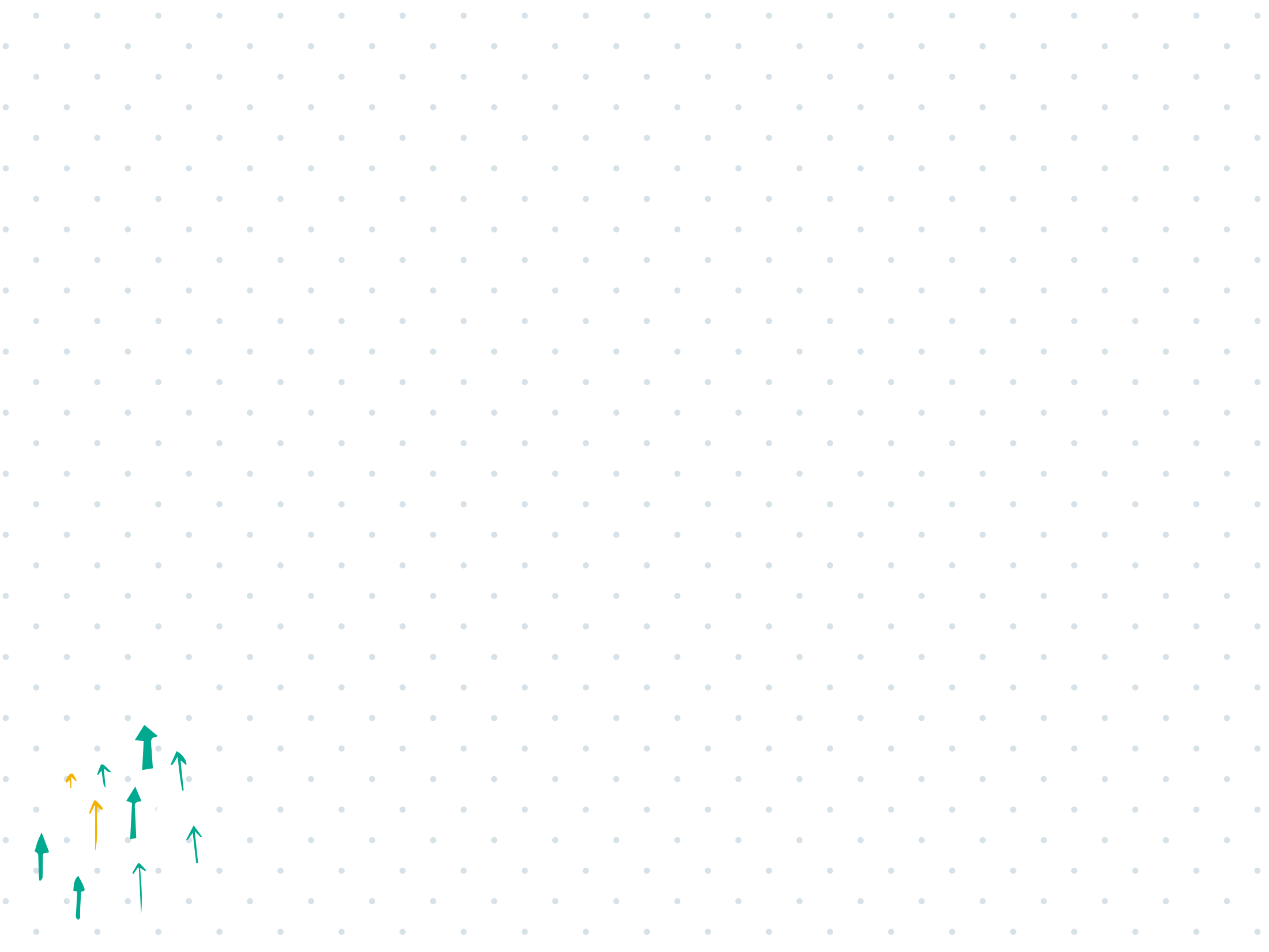 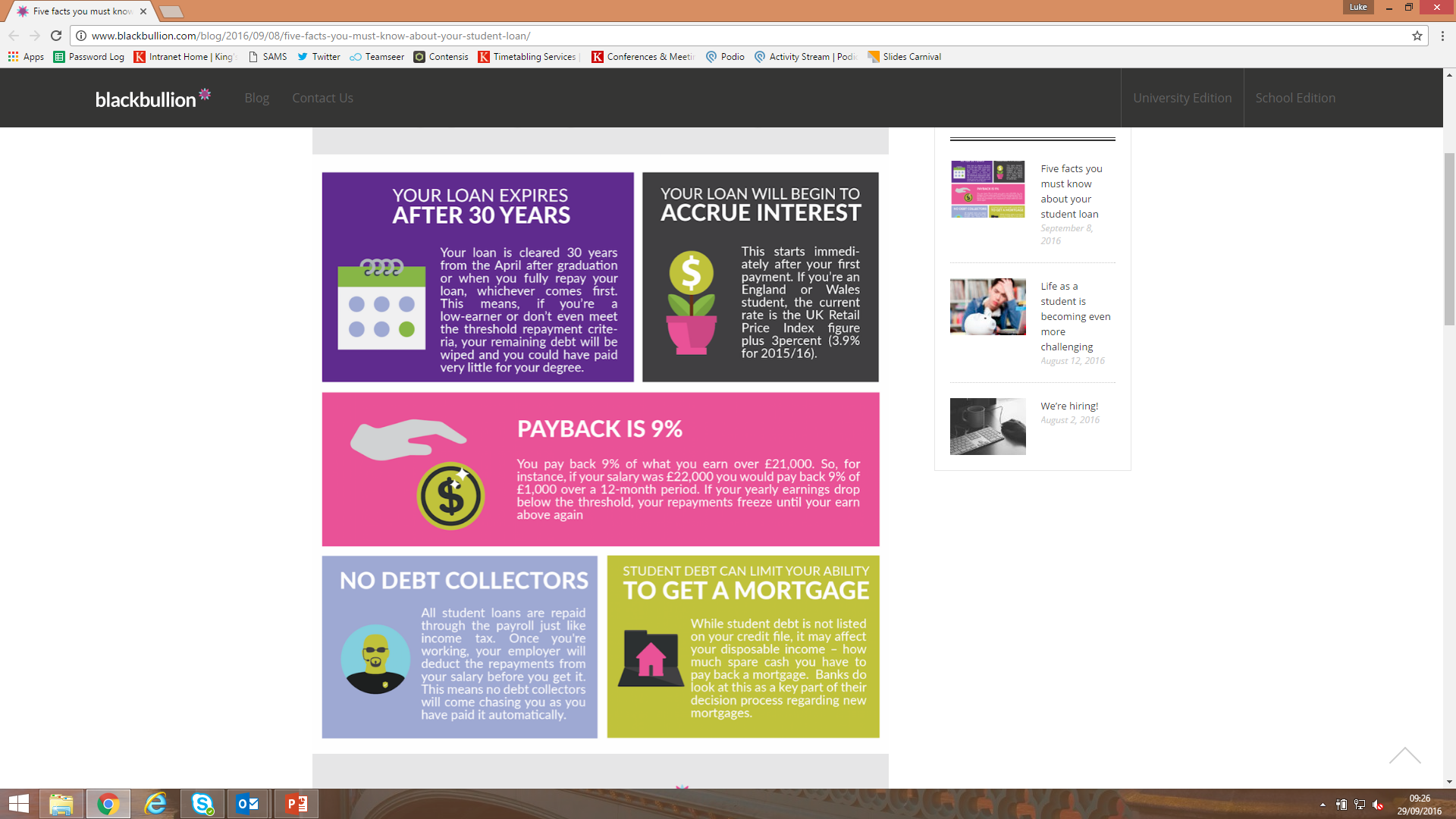 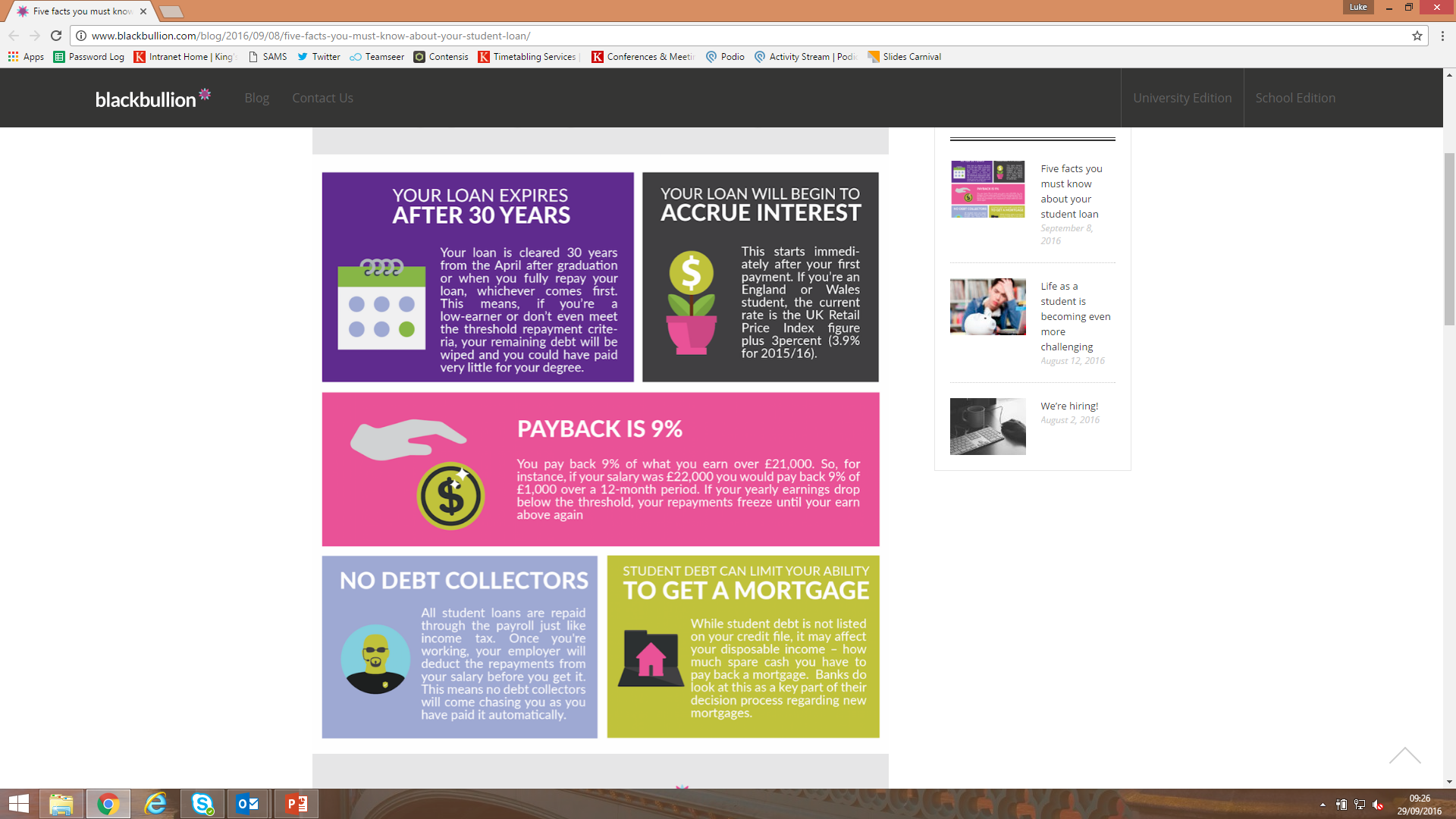 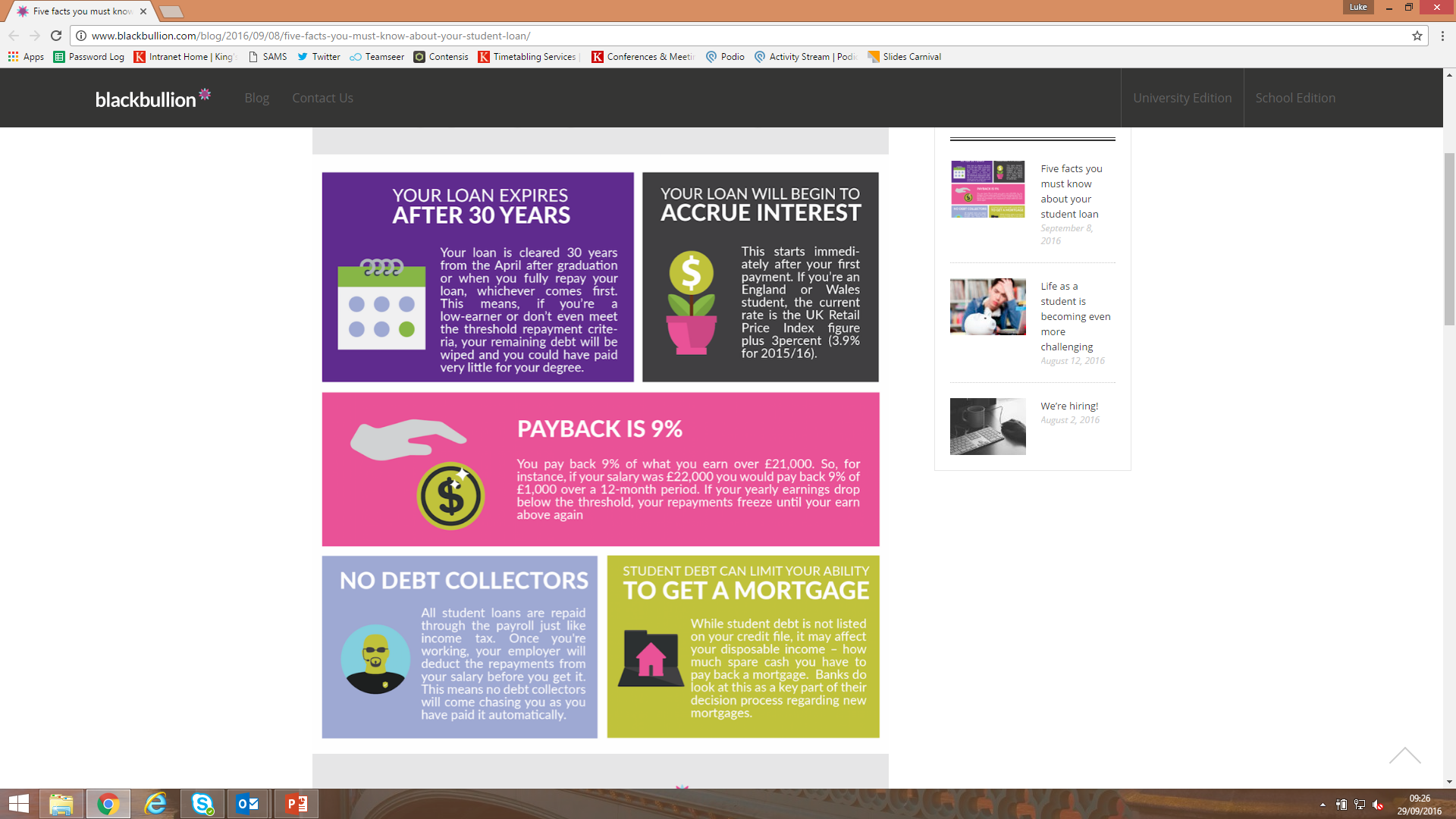 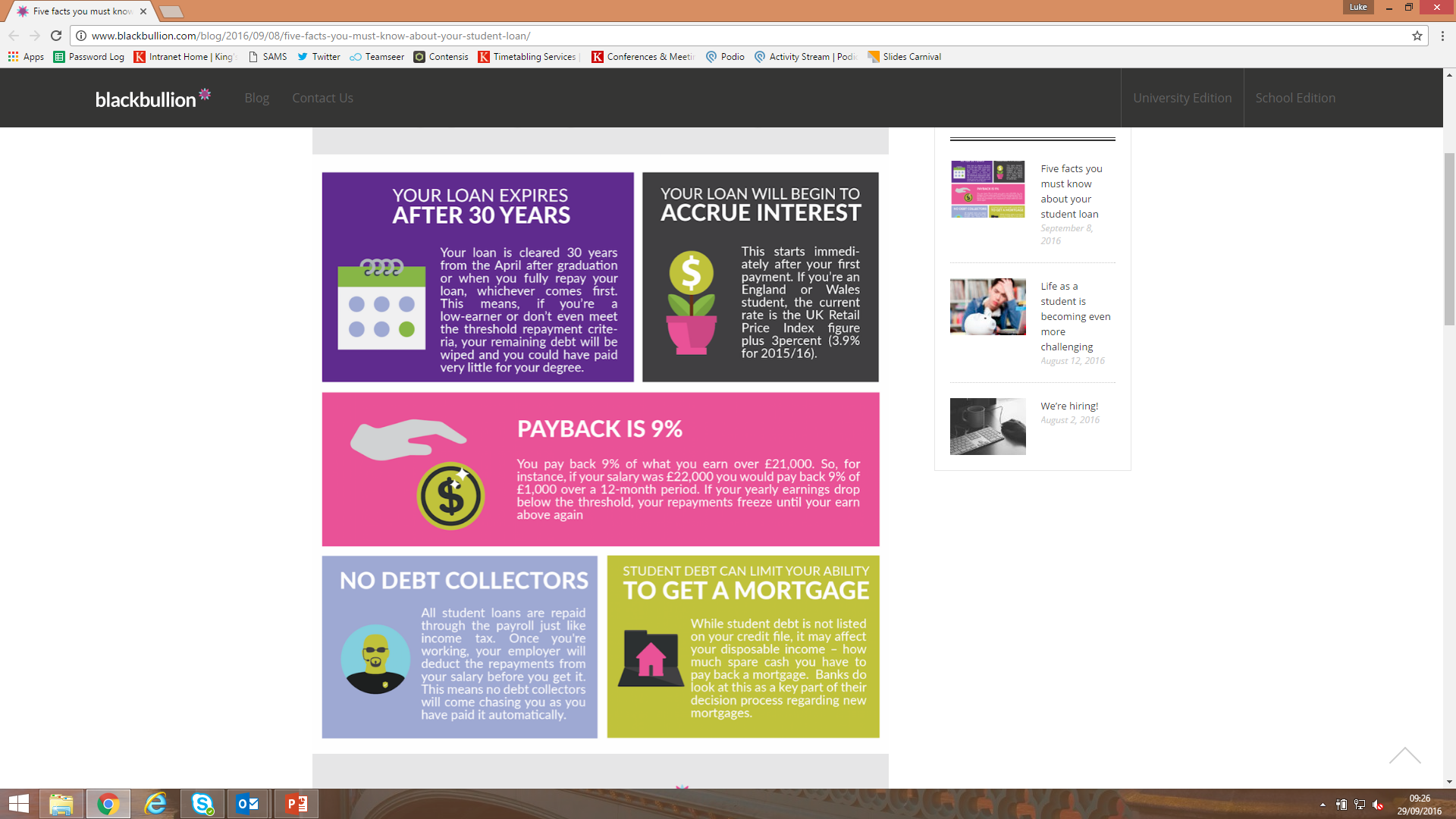 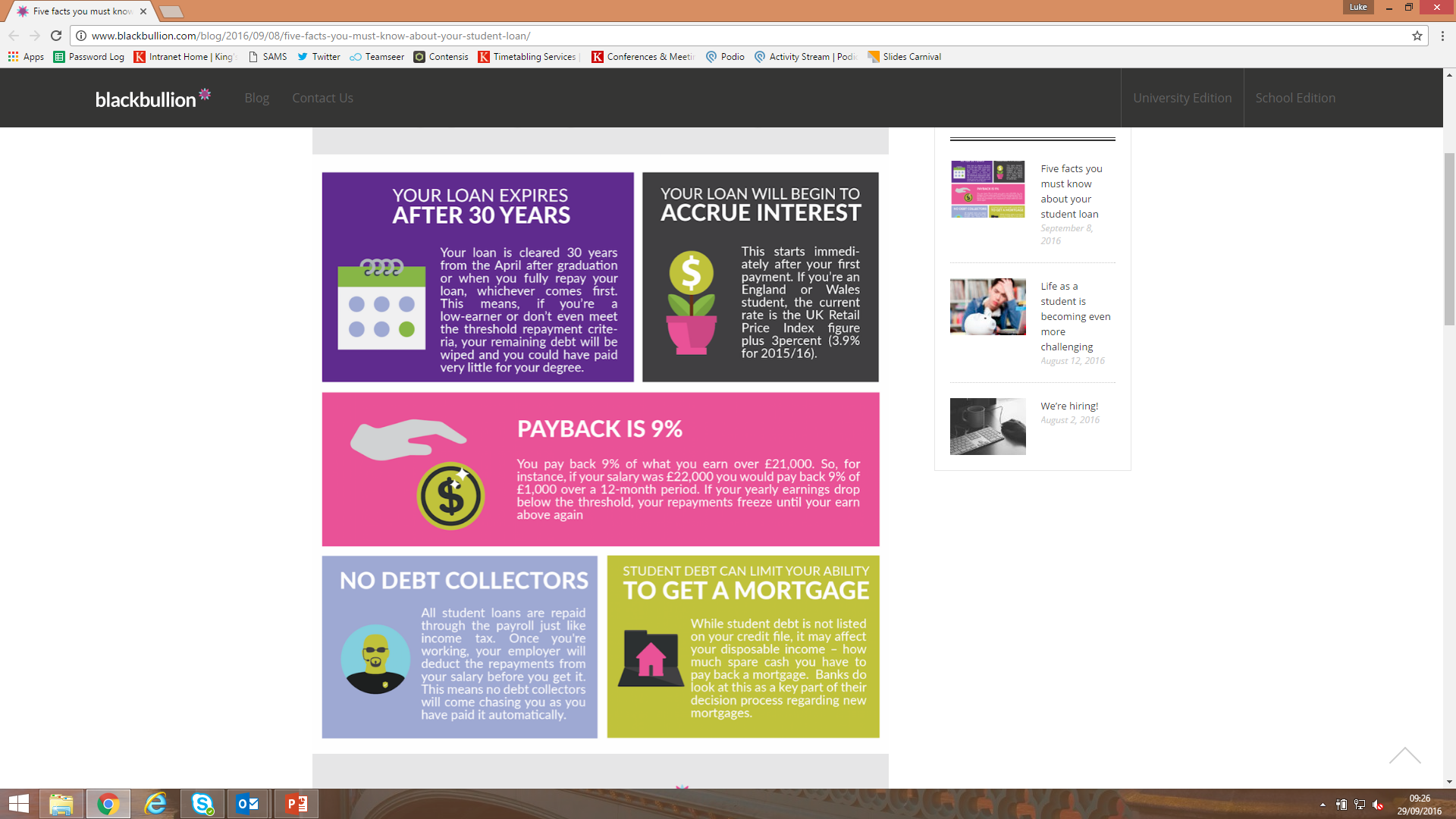 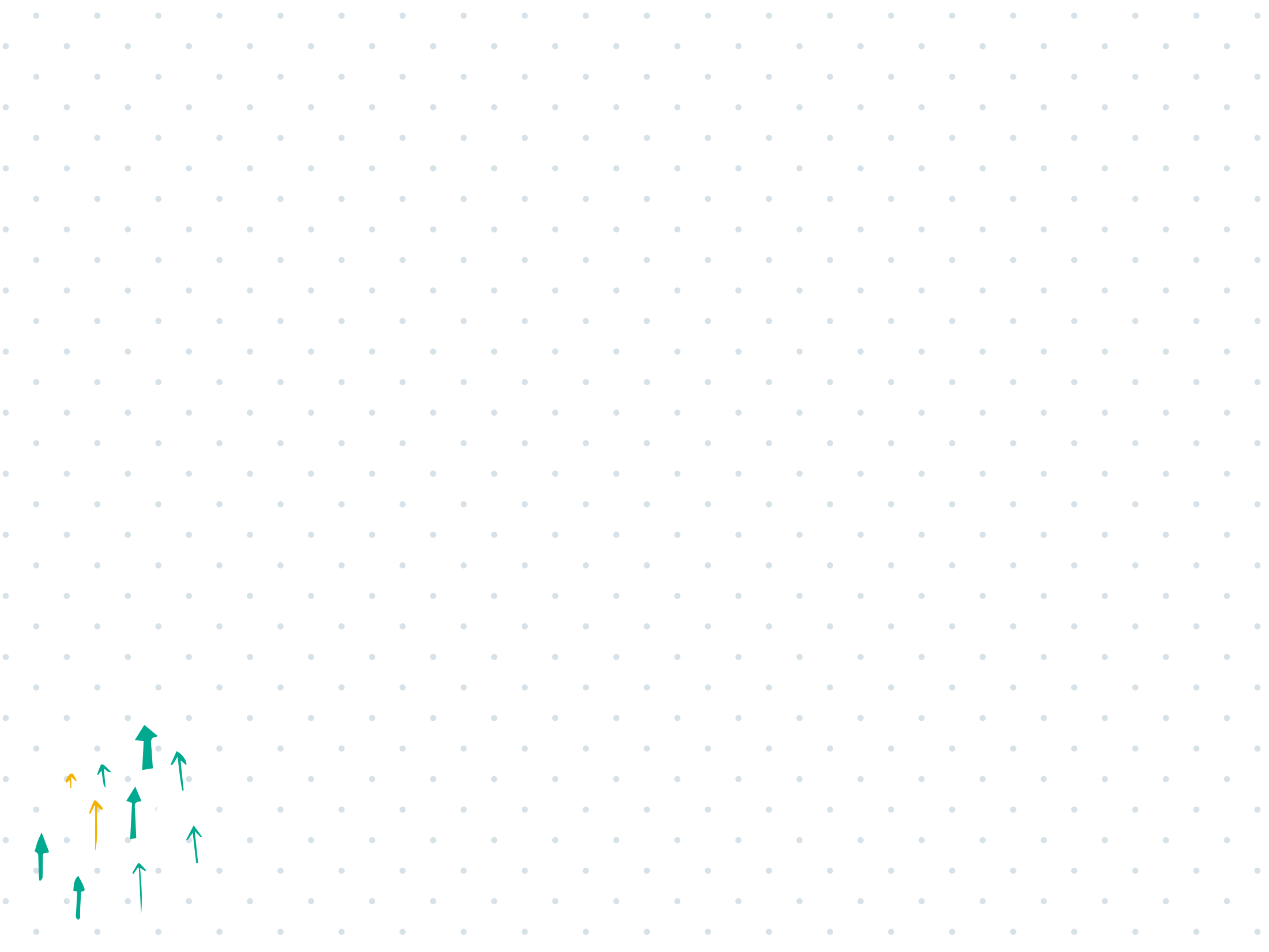 You can also apply for….
Scholarships. A fund given to a student who has shown themselves to be very good at a particular subject or skill. They do not need to be paid back
Bursaries.  A means-tested fund given to students. ‘Means-tested’ means that they meet some sort of criteria, such as household income or disability. Students do not have to pay this money back
Hardship funds. A fund held by universities that students may access if they fall on hard times and require short-term financial assistance
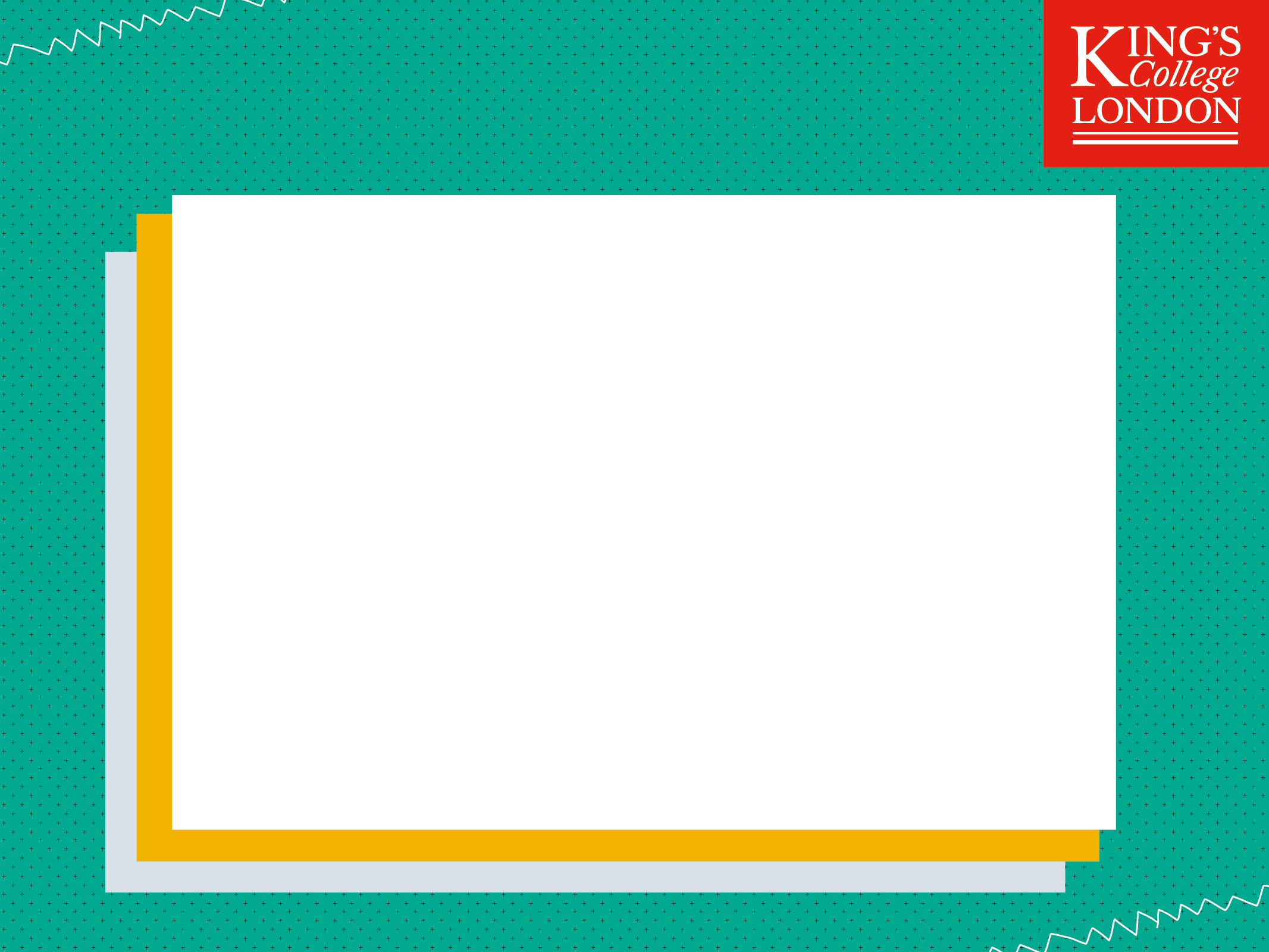 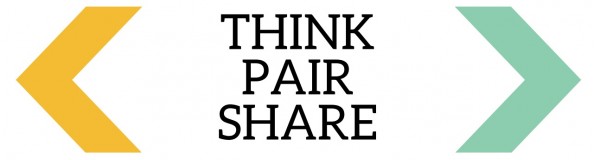 Is university expensive?
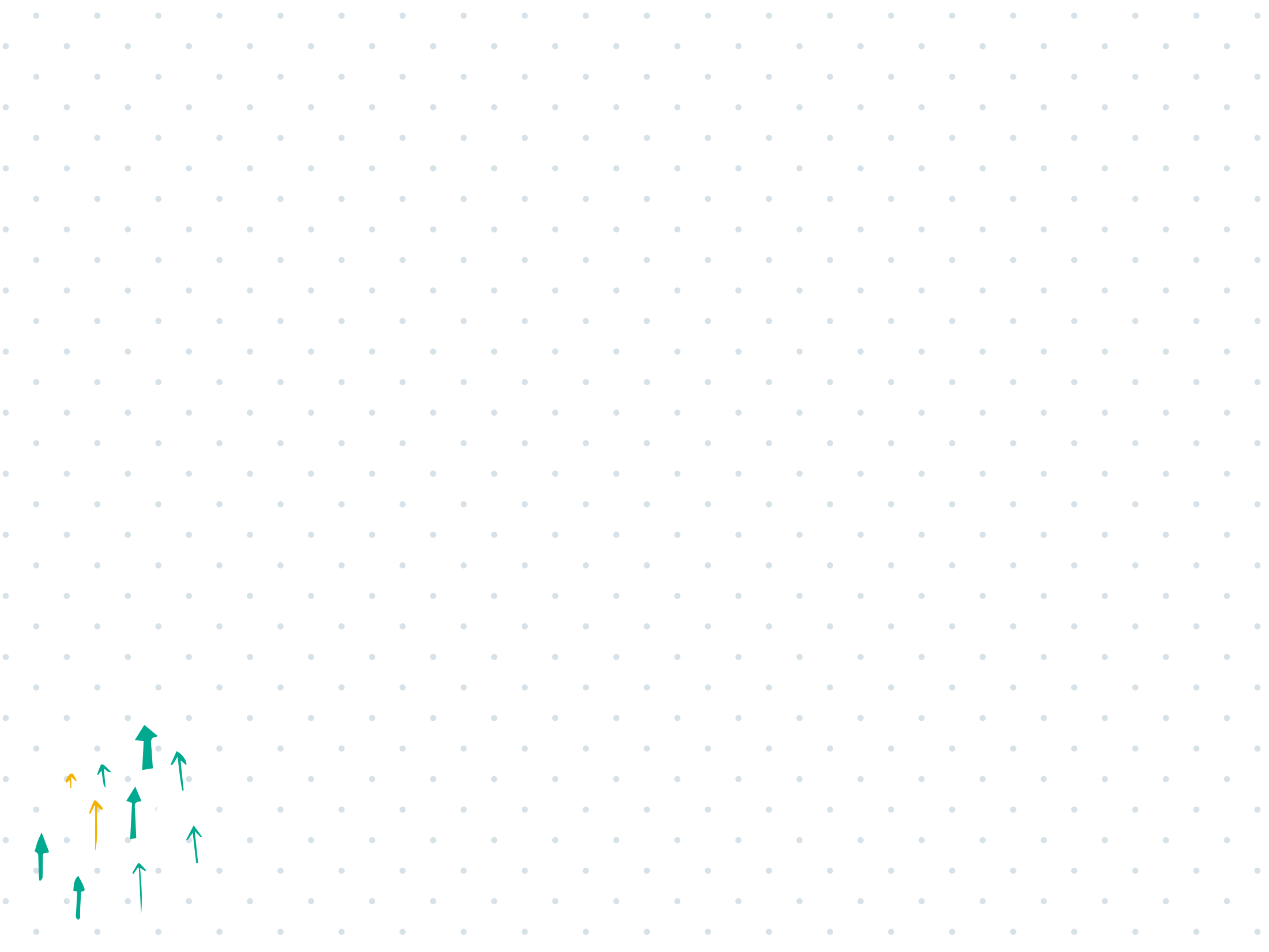 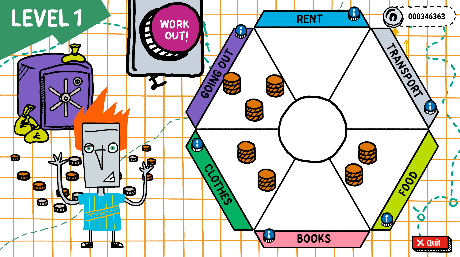 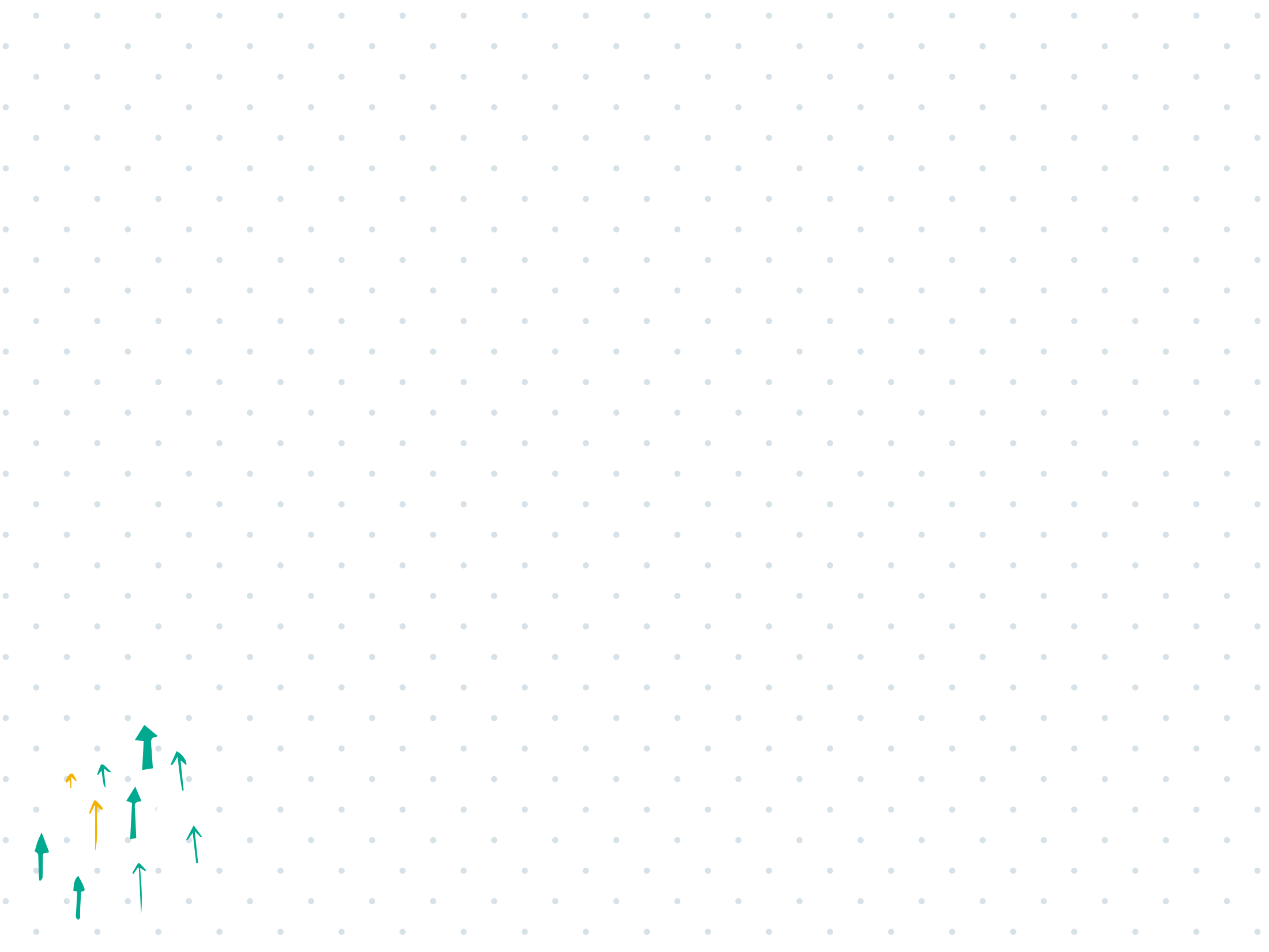 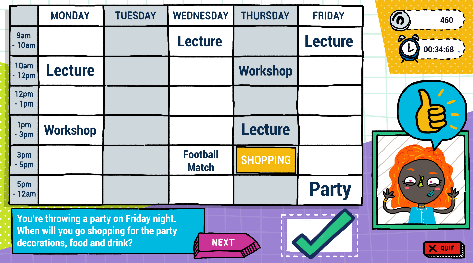 Extension: 
How does a university timetable differ from your school timetable? 
What do you have to do as a university student which you may not have to do now?
Compare and contrast the experience of an arts and humanities student, with a science student. Which timetable do you think you’d prefer and why?
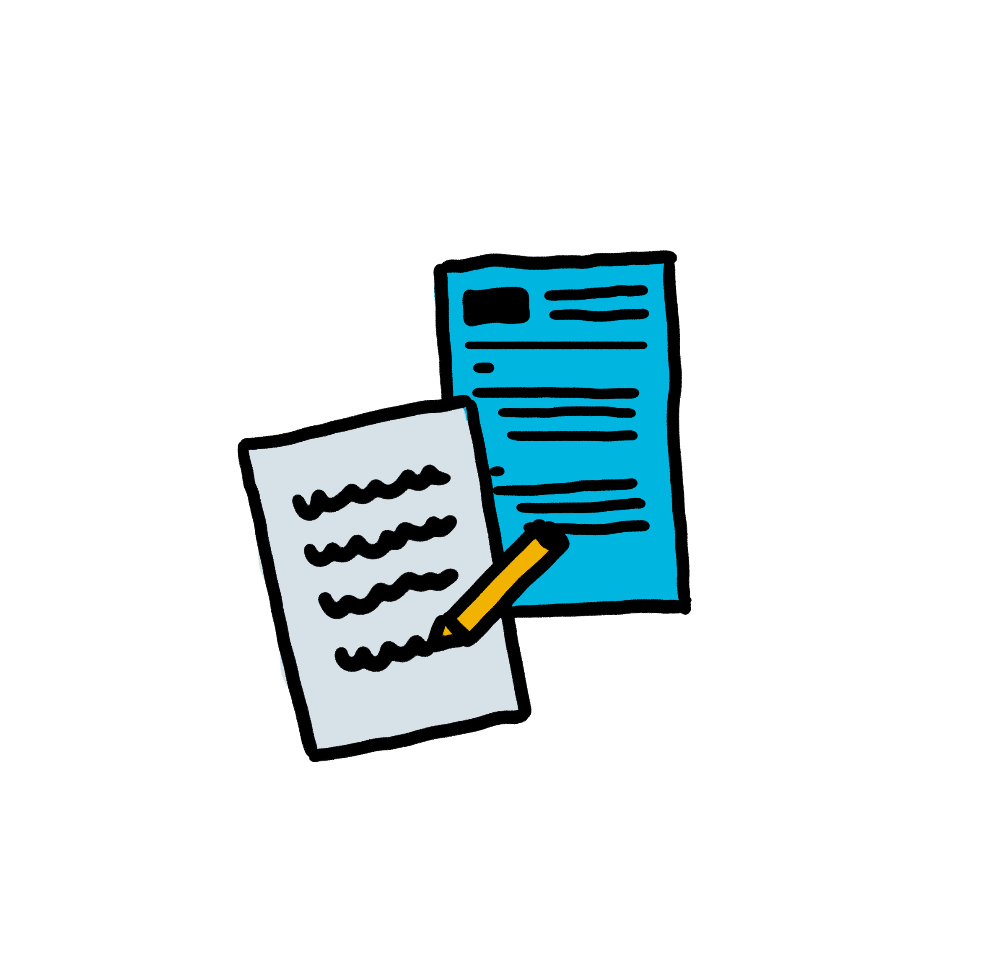 Design a University Society
A university society is a student club, created by students, for students. They hold events, raise money for charities, and provide a social space for students. 

Design your own university society. Include:
The name of your society
What your society is about 
How you would encourage people to join your society 
What you would do when your members meet up
(or) 
Write a diary entry as a University Student. Include:
What learning you have done today
What chores you have done
What social activities you have enjoyed

(or) 
Design a Student Finance Guide that explains why university is affordable. Use the help sheet.
Tweet King’s 
College London!
Sum up in no more than 3 lines either:
Why university study is affordable
How university students spend their time

The best ones can be tweeted to @KCLWP by your teacher!